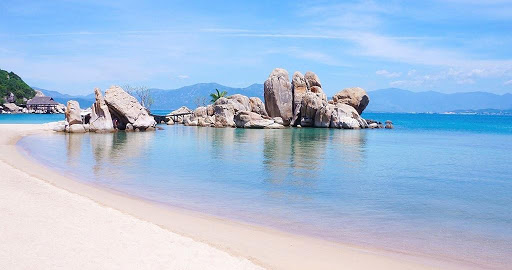 LÔÙP 1 G  KÍNH CHAØO THAÀY COÂ
Tiếng việt
õ
uoâc
uoâm
uoân
uoâng
uoât
nhuoäm vaûi
cöôõi ngöïa
vuoát ve
muoân maøu
luoáng cuoáng
lem luoác
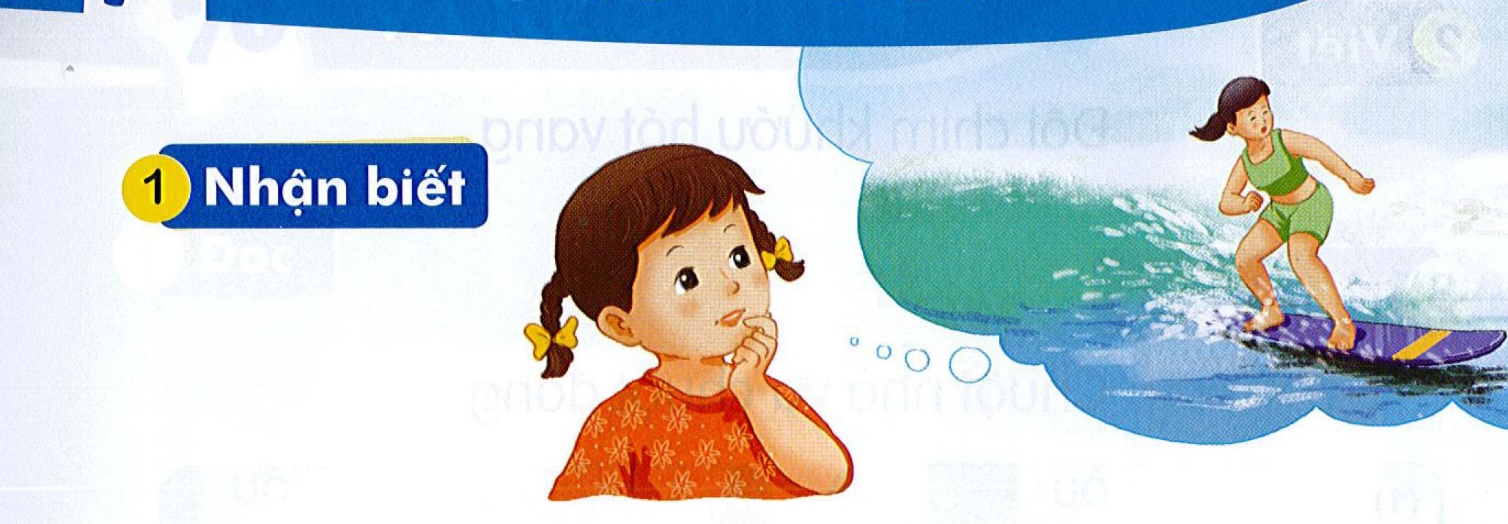 Haø öôùc ñöôïc löôùt soùng bieån.
öôc
öôt
öôc
MÁI TRƯỜNG TUỔI THƠ
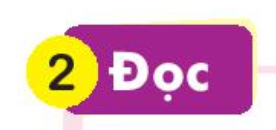 öôt
öôc
öôc
löôïc
öôc
nöôùc
ngöôïc
öôc
öôc
böôùc
löôït
öôt
öôt
möôùt
öôt
möôït
löôùt
öôt
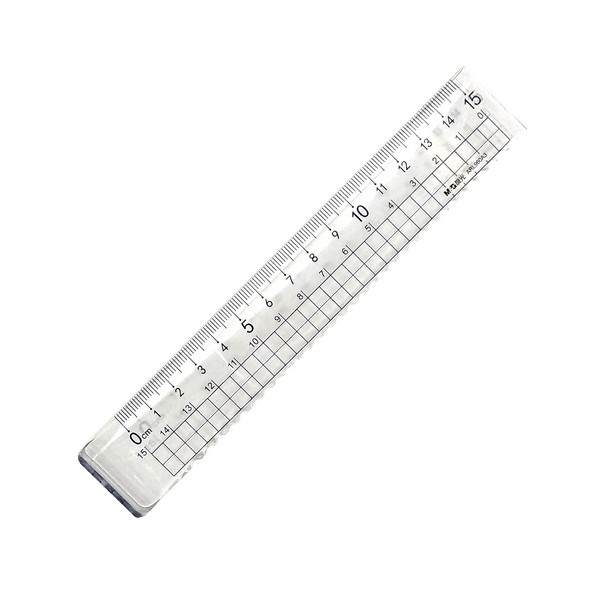 thöôùc keû
öôc
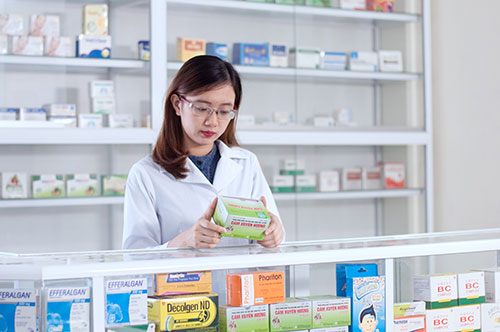 döôïc só
öôc
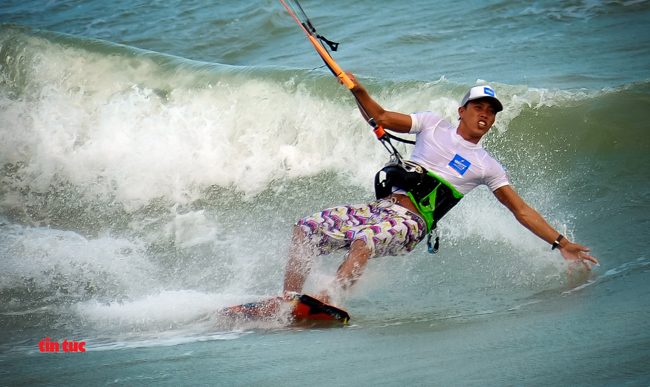 löôùt vaùn
öôt
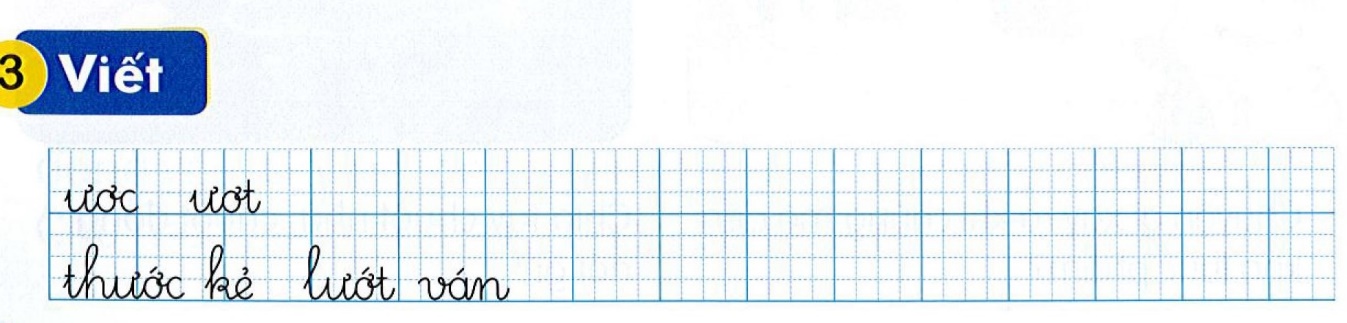 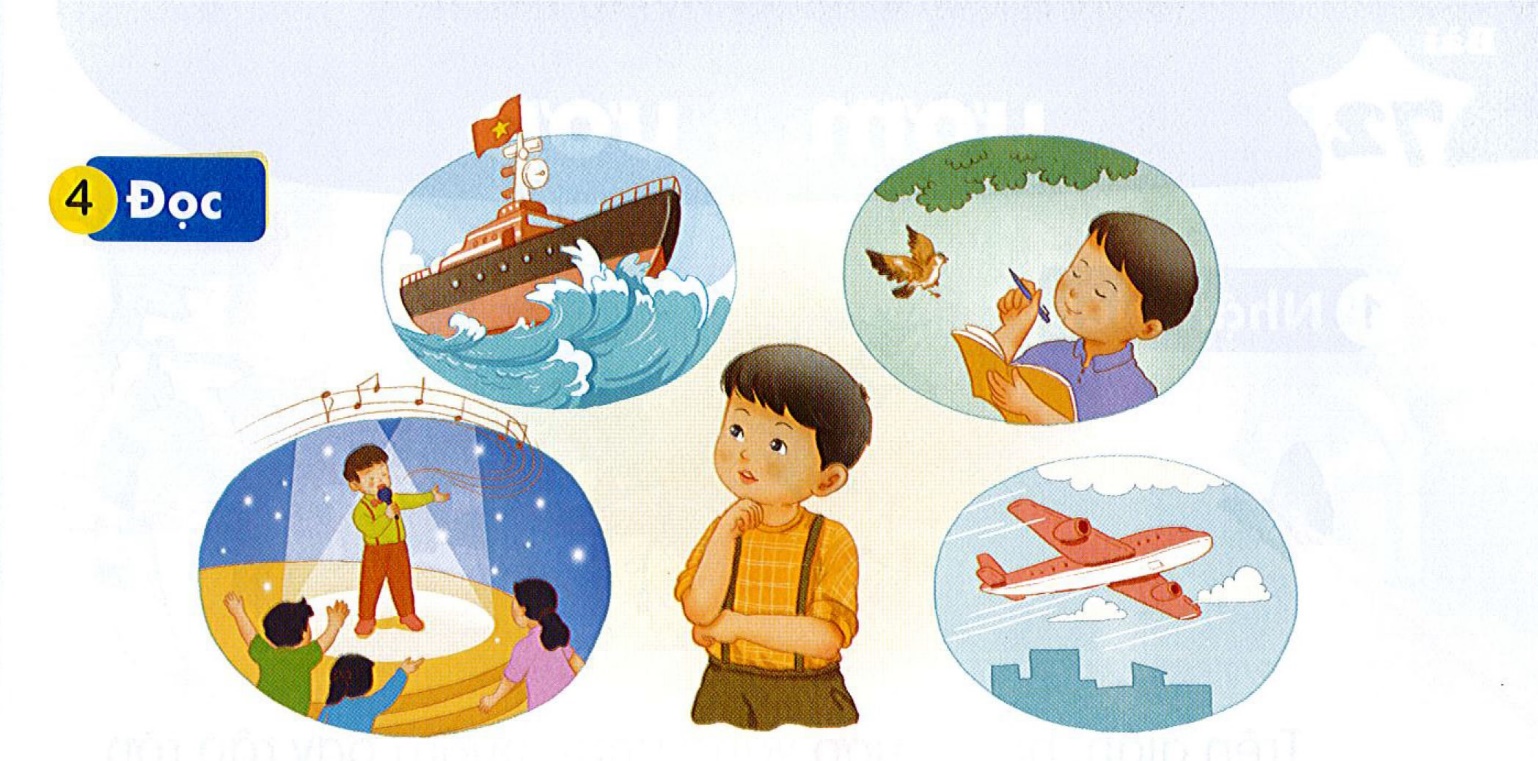 Luùc hoïc haùt, Nam öôùc laøm ca só. Luùc nghe meï ñoïc thô, Nam laïi öôùc thaønh nhaø thô. Khi ra bieån, Nam öôùc laø ngöôøi laùi taøu, vöôït qua nhöõng con soùng lôùn. Nhìn leân baàu trôøi Nam laïi öôùc laøm phi coâng. Nam töï hoûi: “Bao giôø mình môùi lôùn nhæ ?”
öôc
öôc
öôc
öôt
öôc
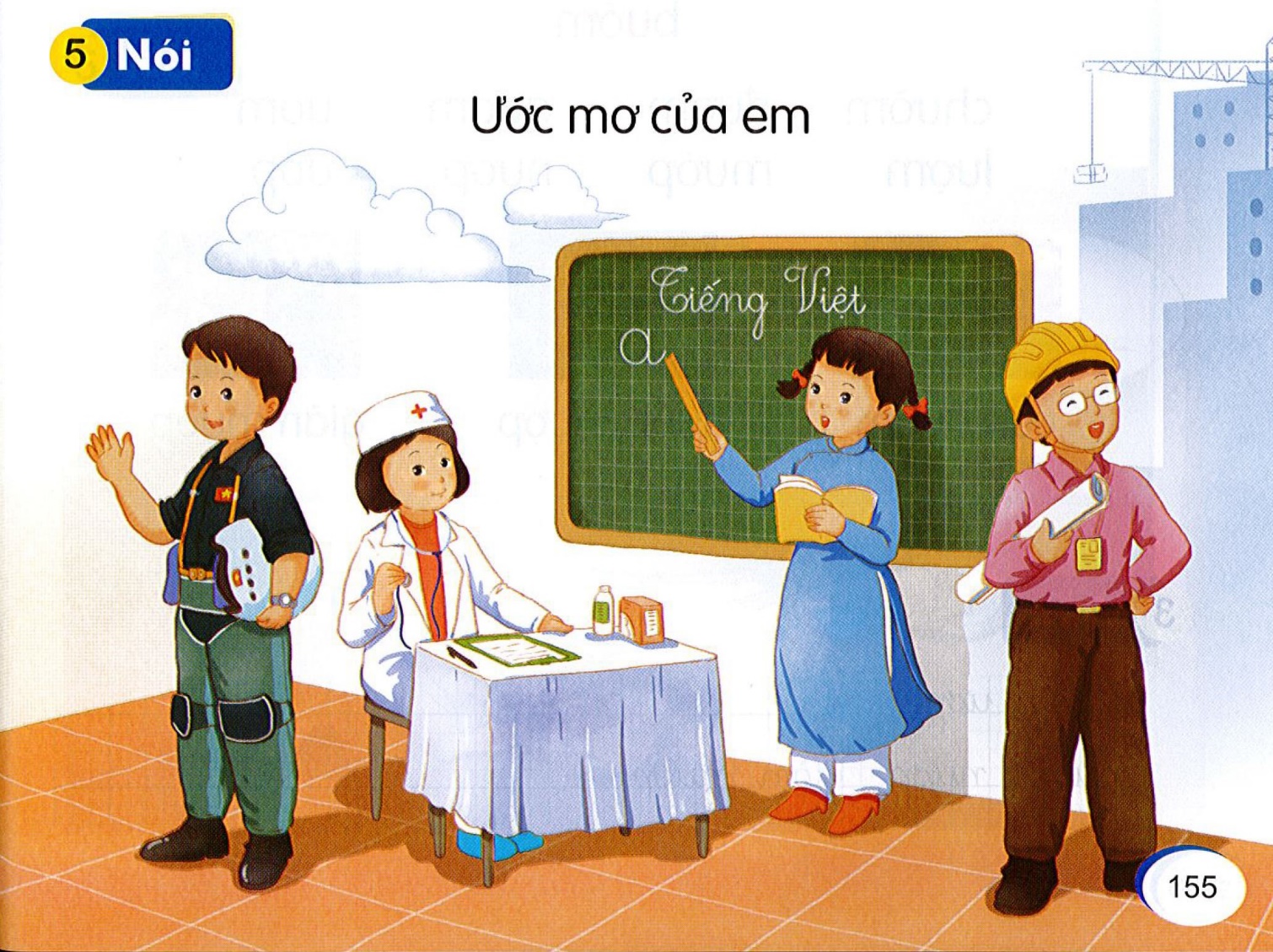